POBLACIÓN Y MUESTRA
Área Académica: Licenciatura en  Ingeniería Industrial

Profesor(a): Mtra. Claudia García Pérez

Periodo: Enero-junio 2017
Resumen

Toda investigación está enfocada en un grupo de objetos con características bien definidas para poder ser estudiado.
Abstract

All research is focused on a group of objects with well-defined characteristics to be studied.


Keywords: universo, subconjunto, objeto de estudio.
POBLACIÓN
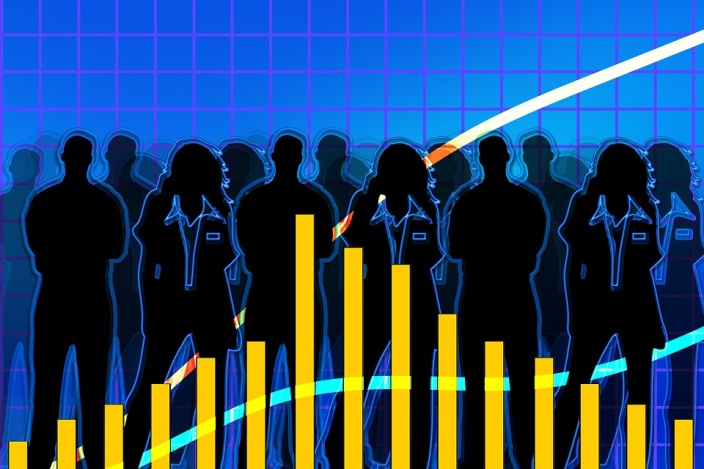 Definición
Fuente: González & Pérez de Vargas, 2012
Definición
Fuente: Juez & Diez, 1997, p. 5
Ejemplos - Población
A continuación se mencionan ejemplos de González & Pérez de Vargas, 2012, p. 12:

Todos los españoles

Todos los niños recién nacidos en un hospital de una ciudad determinada
Ejemplos - Población
Cereales cosechados en una provincia en los últimos siete años

Personas de más de sesenta y cinco años que viven con sus familiares
Ejemplos - Población
Libros que se ha puesto en el mercado una empresa editorial desde su fundación hasta el día de hoy

Niños que antes de final de este año cumplen menos de seis años y que viven en la capital

Personas que han visitado el Museo del Prado en los últimos doce meses
Ejemplos - Población
Alumnos matriculados en el presente curso académico en la UCM

Especies arbóreas presentes en el monte Abantos
Ejemplos - Población
10. Los yacimientos auríferos que están explotándose en la actualidad

Una gran colección de fósiles trilobites
Ejemplos - Población
Otros ejemplos dados por Devore, 2008, p. 1 son:

Todas las cápsulas de gelatina de un tipo particular producidas durante un periodo específico.

Todos los individuos que recibieron una licenciatura de ingeniería durante el año académico más reciente.
MUESTRA
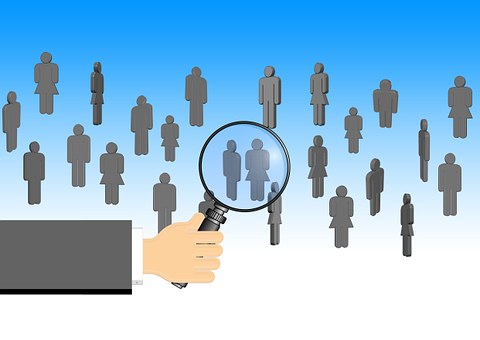 Definición
«… parte de la población» 
(González & Pérez de Vargas, 2012, p. 12).
Ejemplos
Fuente: Juez & Diez, 1997, p. 5
Referencias
Devore, J. L. (2008). Estadística y probabilidad para ingeniería y ciencias. 7a. ed. México: CENGAGE Learning.

González, M. T. & Pérez de Vargas, A. (2012). Estadística aplicada: Una visión instrumental. Madrid: Ediciones Díaz de Santos.
Referencias
Juez, P. & Diez, F. J. (1997). Probabilidad y estadística en medicina. Madrid: Díaz de Santos.